mm-dd-yy v#
Enterprise PACS Viewer Reference Deck (CHEV)
Disclaimer: CHEV is an FDA certified diagnostic quality viewer, but not intended for primary diagnosis.
2
Change Healthcare Enterprise Viewer Reference Deck
CHEV Launch Locations
3
Change Healthcare Enterprise Viewer Reference Deck
Patient/Study Search
1
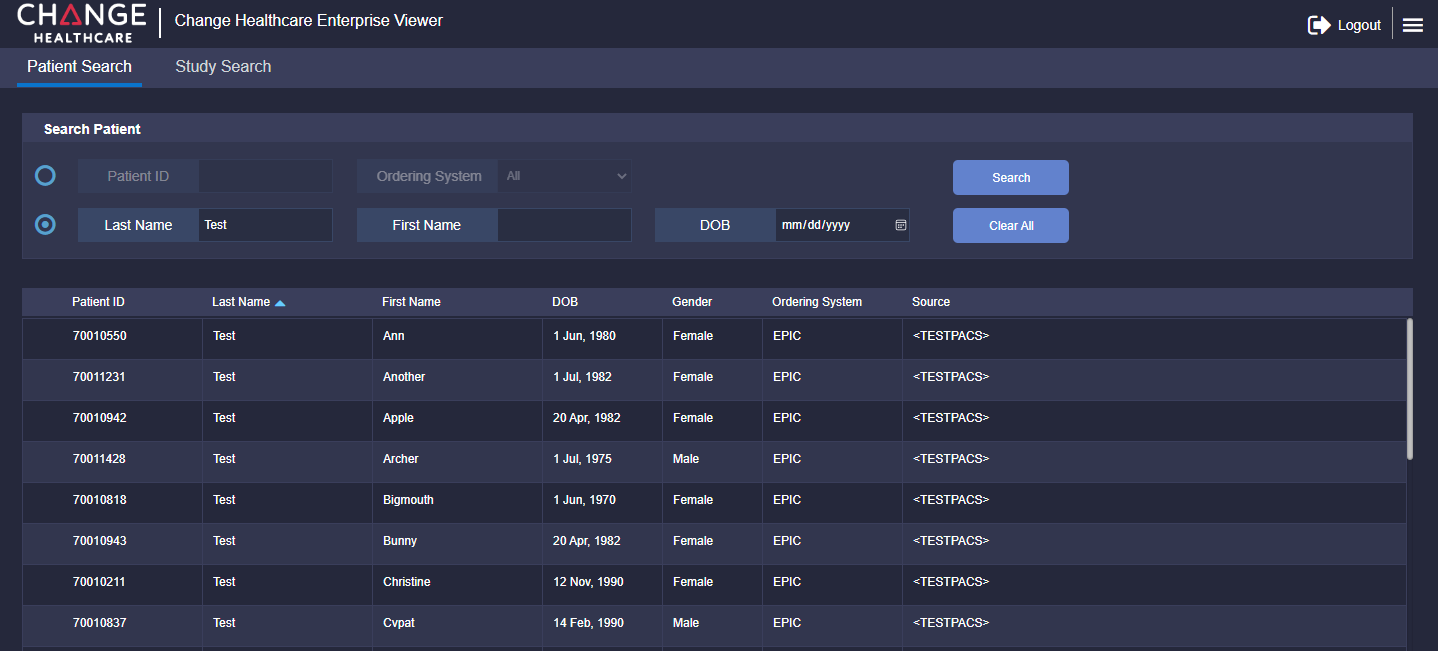 2
3
4
Logout
Search context (Patient or Study)
Search fields
Sort By columns
4
Change Healthcare Enterprise Viewer Reference Deck
Detail View Layout
4
5
6
1
2
7
3
Close Patient button
Menu button
Viewport/s
Patient banner
Story View tab 
Timeline panel
Annotation toolbar
5
Change Healthcare Enterprise Viewer Reference Deck
Story View Layout
4
5
1
6
2
7
3
Close Patient button
Menu button
Study card
Patient banner
Detail View tab
Timeline panel
Search reports field
6
Change Healthcare Enterprise Viewer Reference Deck
3
Patient TimelineDisplay Images & Series
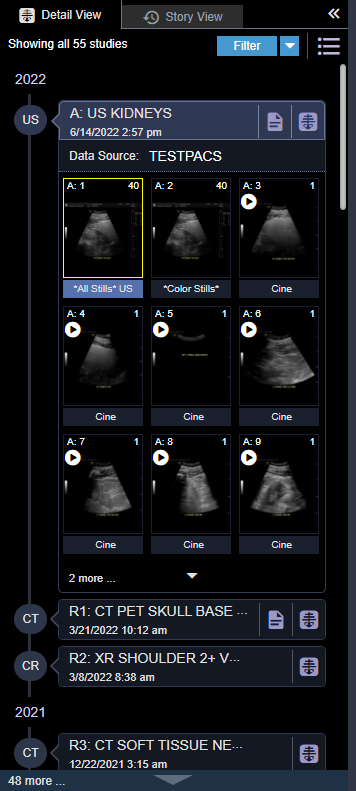 4
5
1
Anchor Study – A precedes the study description
Reference Study/Studies – R<n> precedes the study description
Story View – Switch Patient Timeline to Story View
Study Filter – Filter reference studies displayed in the Timeline pane by modality and/or body region
View Documents – Display report for associated study
Study Thumbnails – Yellow thumbnail notes a displayed series/image
6
2
7
Change Healthcare Enterprise Viewer Reference Deck
Global Toolbar – Annotation Tools
Once a study is selected, the images will display on the screen. In Detail View, the toolbar is located at the top right of the work area. In Story View, the toolbar is available in full-screen mode only. Image adjustments and markups are not saved by CHEV.
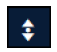 8
Change Healthcare Enterprise Viewer Reference Deck
Global Toolbar – Annotation Tools (Continued)
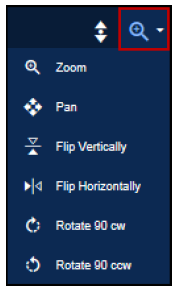 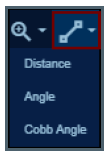 9
Change Healthcare Enterprise Viewer Reference Deck
Global Toolbar – Annotation Tools (Continued)
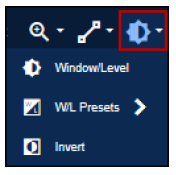 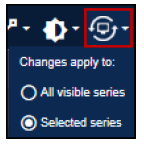